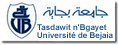 Département de Chimie - FSE
Plan factoriel completÉtude d’un plan d’expérience
Plan d'expériences
M BOUROUINA
1. Facteurs et domaine d’étude:
Consommation de carburant d’un véhicule (L/100km)
réponse : consommation d’essence,
facteurs : vitesse et surcharge,
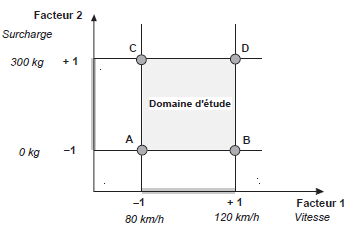 2
2. Matrice d’expériences:
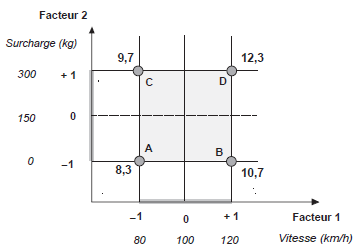 3
3. Modèle postulé :
Le modèle postulé pour un plan factoriel complet (PFC) 22 est :


	
	Modèle polynomial de 1er degré avec interactions. 

Avec: 	a0= coefficient constant
	 a1= coefficient du facteur (1)
	 a2= coefficient du facteur (2)
	 a12= coefficient de l’interaction (x1x2)
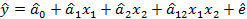 4
3.1 Calcul des coefficients :
5
3.1 Signification des coefficients :
Signification de a0 : on prend    x1=0 
			 x2=0




		centre du domaine

AN:
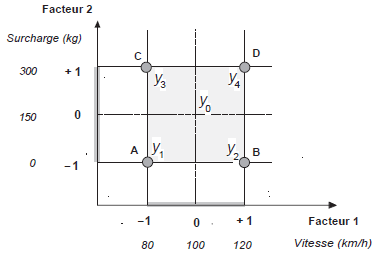 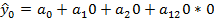 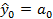 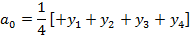 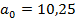 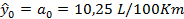 6
3.1 Signification des coefficients :
Signification de a1 :
on considère les points B et D de coordonnées:

	B: x1=+1 et x2=-1        D: x1=+1 et x2=+1 



	A: x1=-1 et x2=-1        C: x1=-1 et x2=+1



La somme:                                     et 

soit:


d’où:
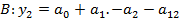 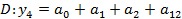 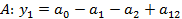 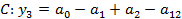 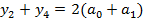 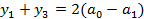 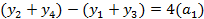 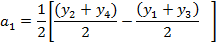 7
3. Signification des coefficients :
moyenne des réponses au niveau (+1)
on note:                                                       
			 moyenne des réponses au niveau (-1)

	
alors: 

	            élevée = réponse varie beaucoup
si:  
	              faible = réponse varie peu
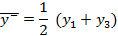 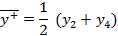 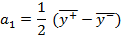 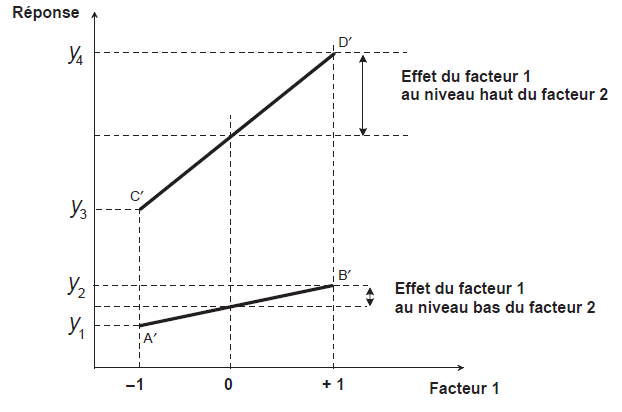 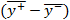 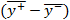 8
3. Signification des coefficients :
Représentation de a1 :
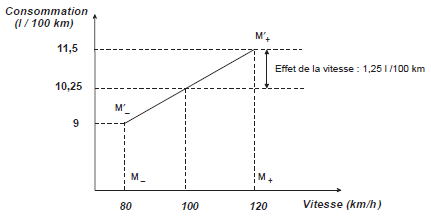 M+: x1=+1 et x2=0    milieu du segment BD        


M-: x1=+1 et x2=0    milieu du segment AC 



a1: est la moitié de la variation entre la moyenne des réponses au niveau(+1) du facteur x1 et la moyenne des réponses au niveau(-1) du facteur x1.
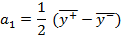 La consommation passe de 9 à 11,5 L/100 Km quand la vitesse passe de 80 à 120 Km/h.

soit: la consommation au centre est:
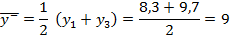 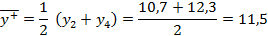 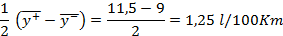 9
3. Signification des coefficients :
Signification de a2 : 
on considère les points B et D de coordonnées:
	B: x1=+1 et x2=-1        D: x1=+1 et x2=+1 


	A: x1=-1 et x2=-1        C: x1=-1 et x2=+1


La moyenne de consommation au niveau(+1) du facteur x2:


Et la moyenne de consommation au niveau(-1) du facteur x2


 La consommation passe de 9,5 à 11 L/100 Km quand la charge passe de 0 à 300 Kg.
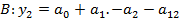 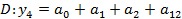 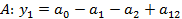 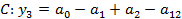 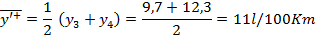 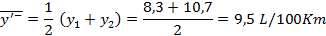 10
3.1 Significations des coefficients :
Représentation de a2 :
M’+: x1=0 et x2=+1    milieu du segment B’D’        


M’-: x1=0 et x2=-1    milieu du segment A’C’ 



a2: est la moitié de la variation entre la moyenne des réponses au niveau(+1) du facteur x2 et la moyenne des réponses au niveau(-1) du facteur x2.
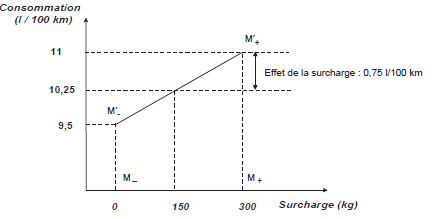 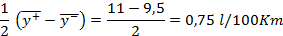 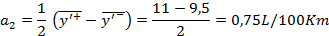 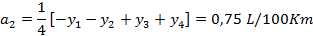 Ce qui signifie que l’effet de la surcharge (facteur 2) est de 0,75 L/100 Km.
11
3.2 Signification des coefficients :
Signification de a12 :





			effet de x(1) au niveau (+1) de x(2)= segment C’D’
on note:                                                       
			 effet de x(1) au niveau (-1) de x(2) )= segment A’B’
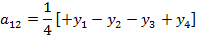 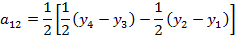 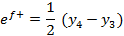 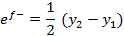 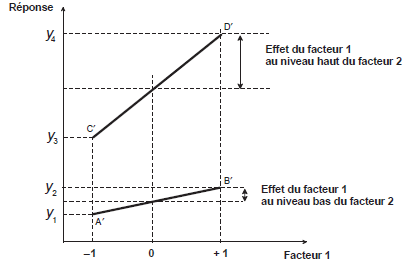 Le coefficient a12 est la moitié de la différence entre ces deux effets.
a12 mesure la variation de l’effet du facteur1(2) quand le niveau du facteur 2 (1) est modifié.
Interaction entre le facteur (1) et le facteur (2).
12
3.2 Signification des coefficients :
Calcul de a12 :
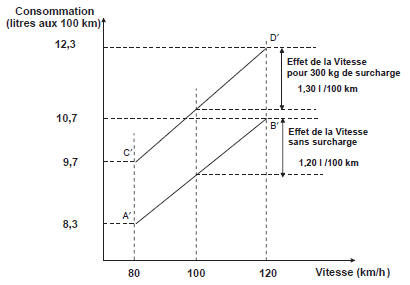 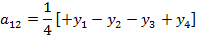 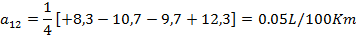 L’interaction entre x1 et x2 est de 0,05 L/100 km
	= l’effet de la vitesse est un peu plus élevé quand on se trouve en surcharge. 
À 80 km/h, l’effet de la surcharge est de 0,7 L/100 km
À 120 km/h, l’effet de la surcharge est de 0,8 L/100 km.
	=l’effet de la surcharge est plus important quand on roule vite. 
avec surcharge 0 kg, l’effet de la vitesse est de 1,2 l aux 100 km. 
Avec surcharge 300 kg, l’effet de la vitesse est de 1,3 l aux 100 km
13
4. Interprétation des résultats :
Écriture de l’équation du modèle (unités centrées réduites) :
a0= 10,25
a1= 1,25
a2= 0,75
a12= 0,05

Conversion:  vitesse:


	     surcharge:
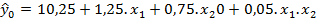 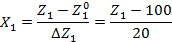 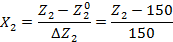 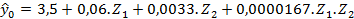 14
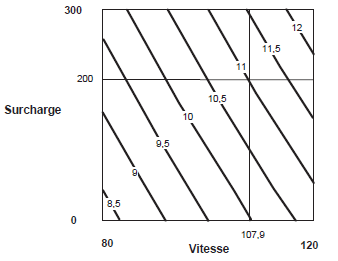 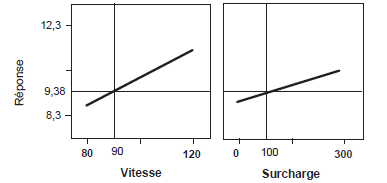 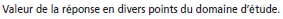 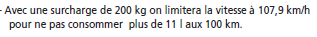 15
Exemple de PFC 24
16
Exemple de PFC 24
1. Matrice des expériences
Tableau II: matrice des expériences
Tableau I: le domaine d’étude des facteurs
17
Exemple de PFC 24
2. Calcul des coefficients
Term       Effect    Coef  SE Coef  T-Value  P-Value   VIF
Constant           11,512    0,325    35,47    0,000
X1         -0,275  -0,137    0,325    -0,42    0,683  1,00
X2        -12,650  -6,325    0,325   -19,49    0,000  1,00
X3         -6,775  -3,388    0,325   -10,44    0,000  1,00
X4         -4,225  -2,112    0,325    -6,51    0,000  1,00
X1*X2       1,200   0,600    0,325     1,85    0,102  1,00
X1*X3       0,725   0,362    0,325     1,12    0,296  1,00
X1*X4       0,625   0,313    0,325     0,96    0,364  1,00
X2*X3       3,250   1,625    0,325     5,01    0,001  1,00
X2*X4      -2,300  -1,150    0,325    -3,54    0,008  1,00
X3*X4       1,275   0,638    0,325     1,96    0,085  1,00
Ct Pt              -0,012    0,726    -0,02    0,987  1,00
Y = 11,512 - 0,137 X1 - 6,325 X2 - 3,388 X3 - 2,112 X4 + 0,600 X1*X2 + 0,362 X1*X3
    + 0,313 X1*X4 + 1,625 X2*X3 - 1,150 X2*X4 + 0,638 X3*X4 - 0,012 Ct Pt
18
2. Validation du modèle
3. signification des coefficients
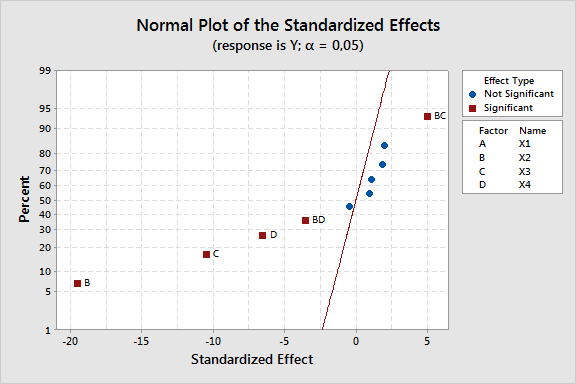 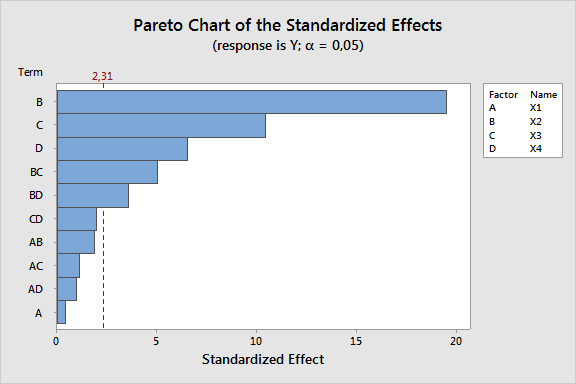 19
2. Validation du modèle
4. Analyse des variances
Source                DF   Adj SS   Adj MS  F-Value  P-Value
Model                 11  974,736   88,612    52,58    0,000
  Linear               4  895,398  223,849   132,82    0,000
    X1                 1    0,302    0,302     0,18    0,683
    X2                 1  640,090  640,090   379,80    0,000
    X3                 1  183,603  183,603   108,94    0,000
    X4                 1   71,403   71,403    42,37    0,000
  2-Way Interactions   6   79,338   13,223     7,85    0,005
    X1*X2              1    5,760    5,760     3,42    0,102
    X1*X3              1    2,103    2,103     1,25    0,296
    X1*X4              1    1,563    1,563     0,93    0,364
    X2*X3              1   42,250   42,250    25,07    0,001
    X2*X4              1   21,160   21,160    12,56    0,008
    X3*X4              1    6,503    6,503     3,86    0,085
  Curvature            1    0,000    0,000     0,00    0,987
Error                  8   13,482    1,685
  Lack-of-Fit          5   10,742    2,148     2,35    0,256
    Pure Error         3    2,740    0,913
Total                 19  988,218
20
2. Validation du modèle
5. Effets principaux
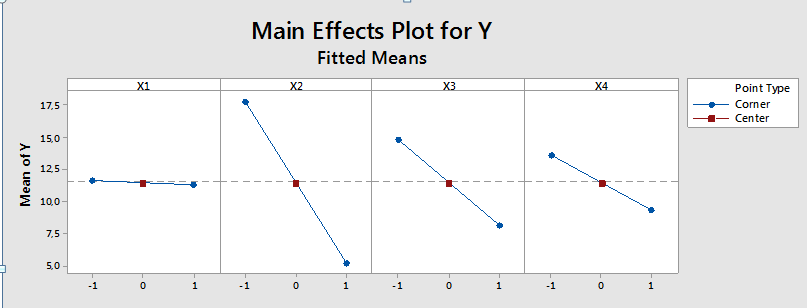 21
2. Validation du modèle
6. Interactions
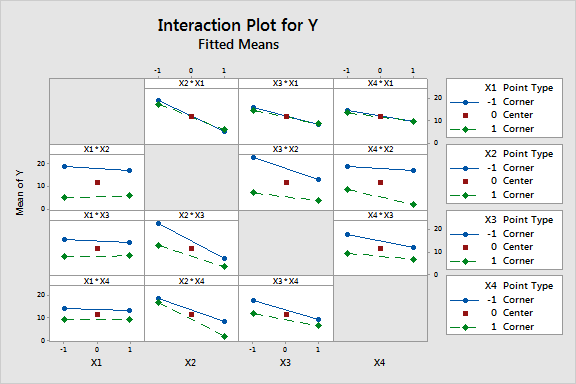 22
2. Validation du modèle
7. Residus
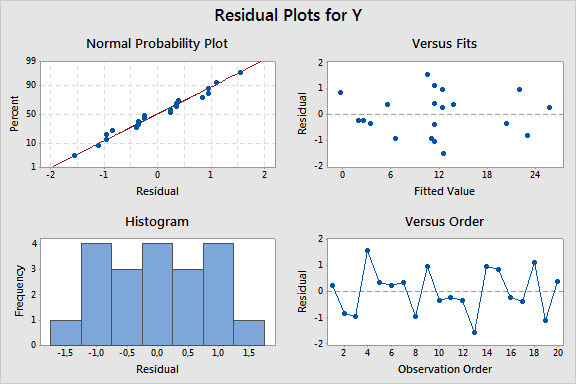 23
2. Validation du modèle
8. Surface des réponse
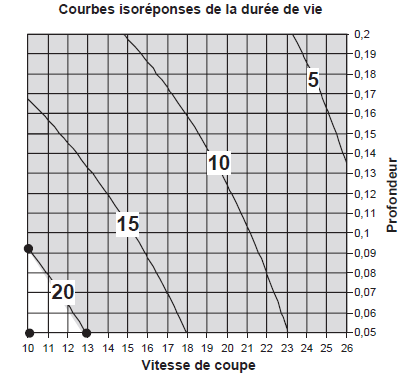 Courbes isoréponses de la durée de vie des outils de coupe en fonction de la vitesse de coupe et de la profondeur.
 Le débit et la vitesse d’avance sont fixés respectivement à 725 et à 0,75.
24
FIN
25